2025.03.17
课程日期
A1120616080001
执业编号
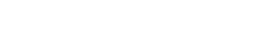 高低切换，提振消费
罗雪奎
主讲老师
中国·广州
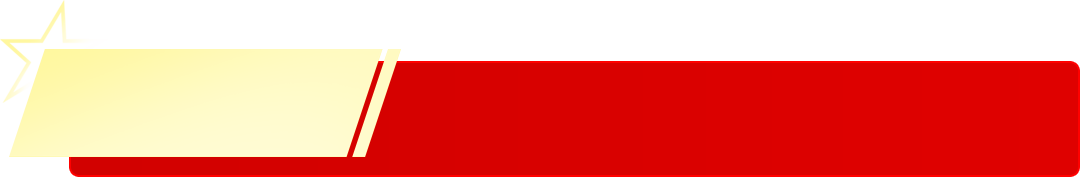 第二章
稳股市，促消费
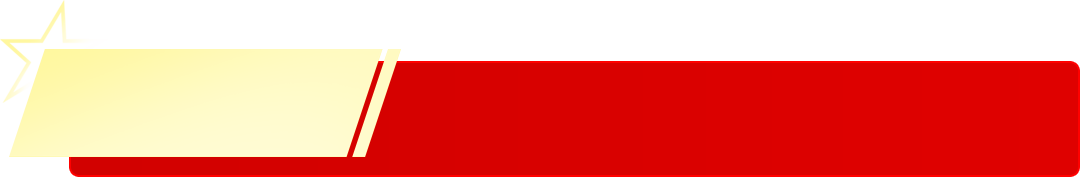 第三章
着眼当下，热点把握
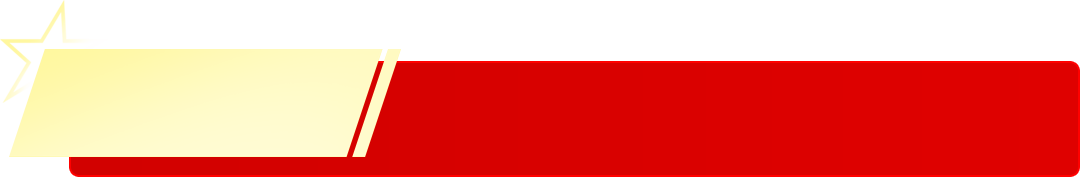 第一章
稳中求进，共振金叉
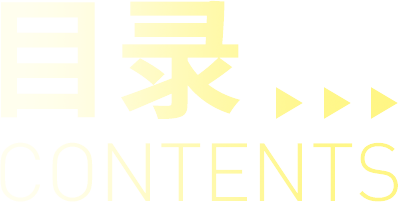 第一章
第一章
风口狙击，热点+突破拐点
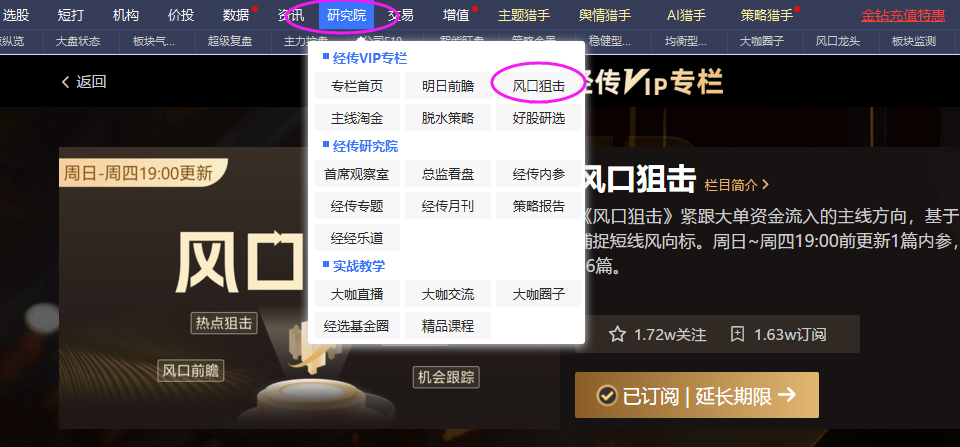 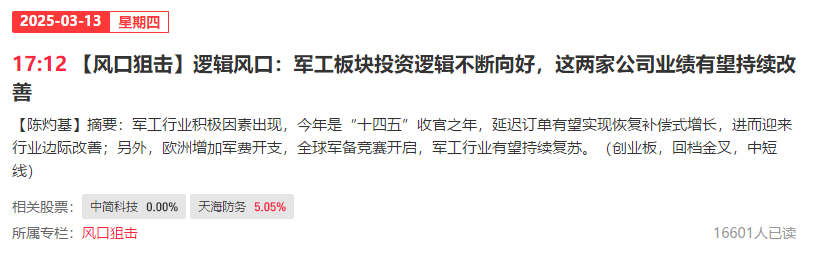 注意区分个股形态是否三阳开泰
热点、拐点，买点
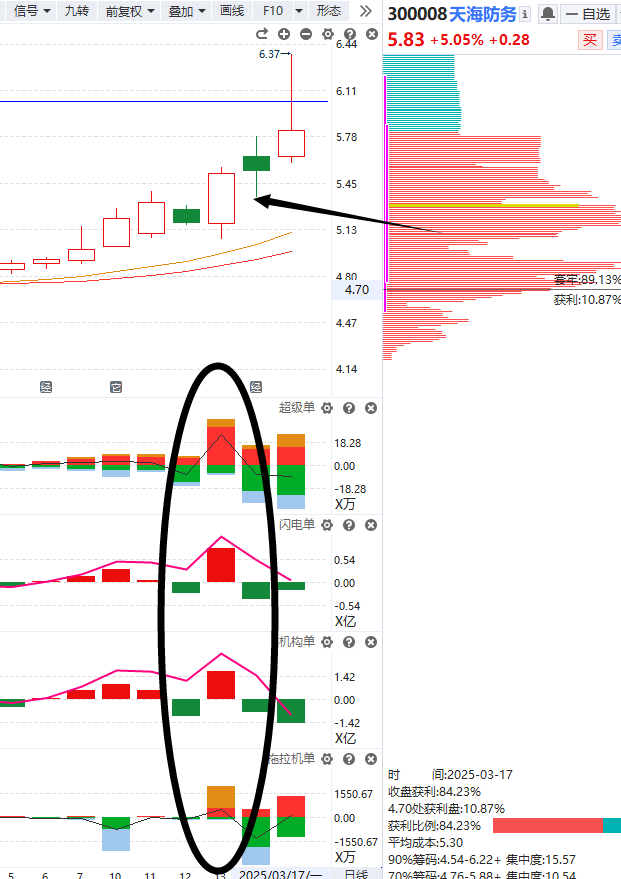 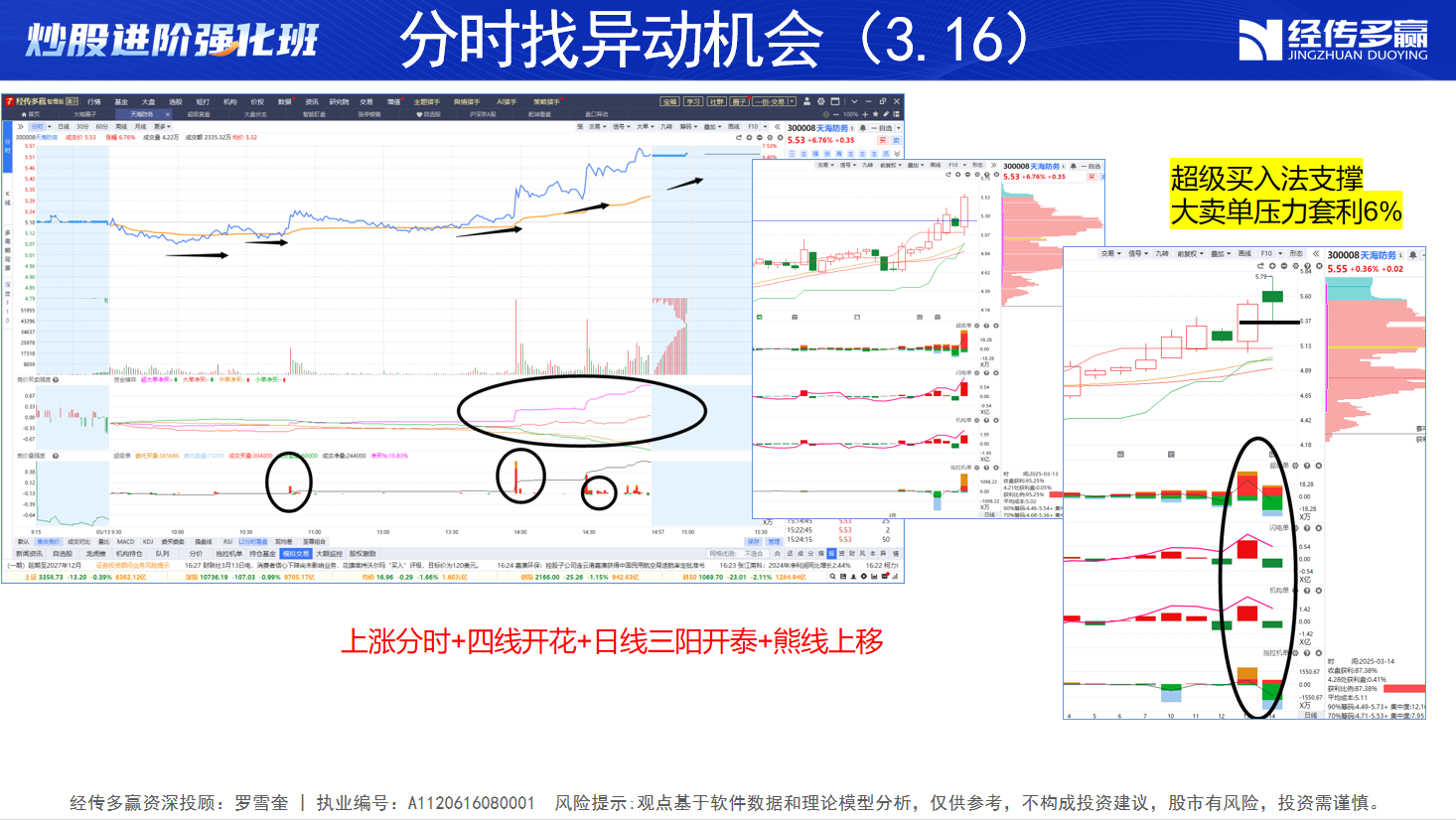 风口狙击，涨停热榜的风口T+3
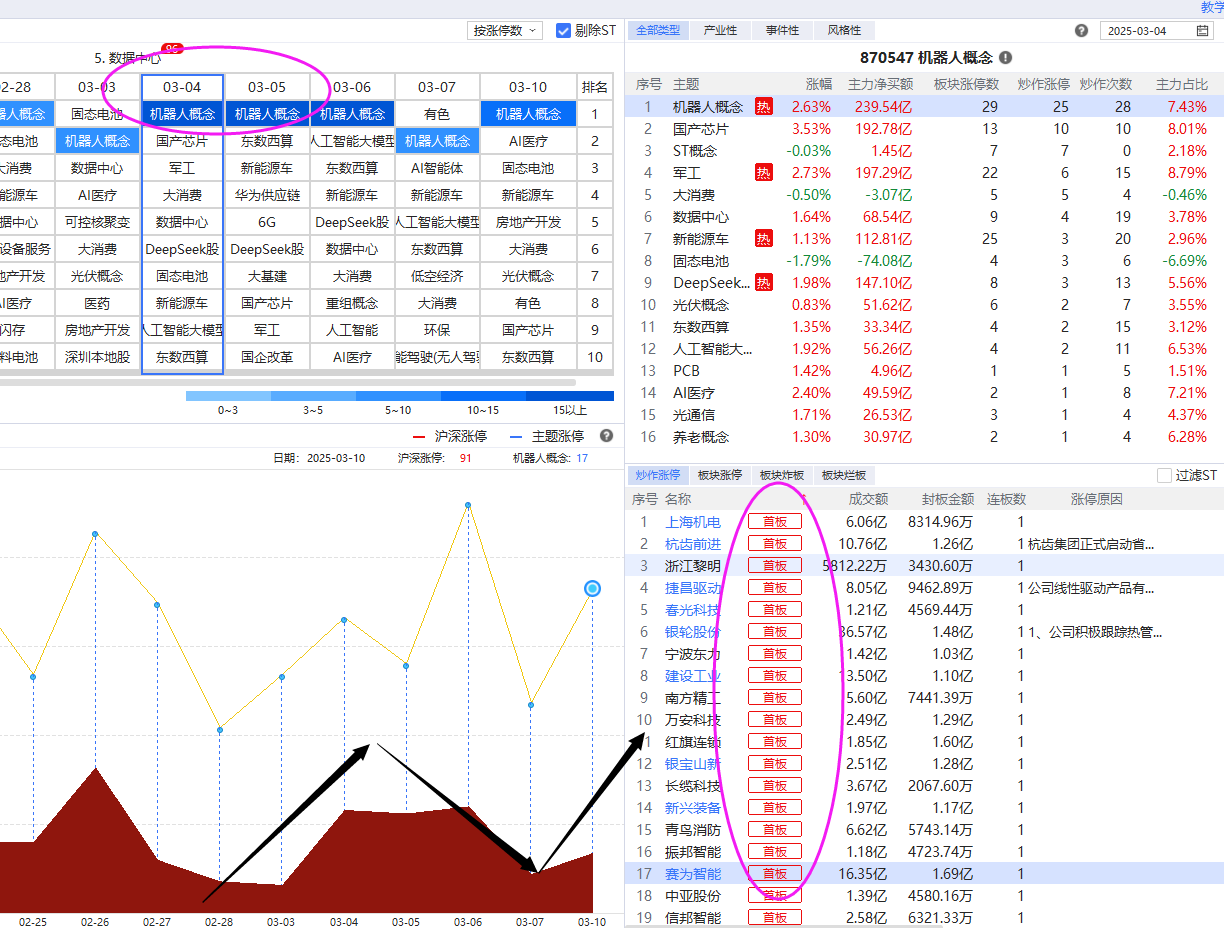 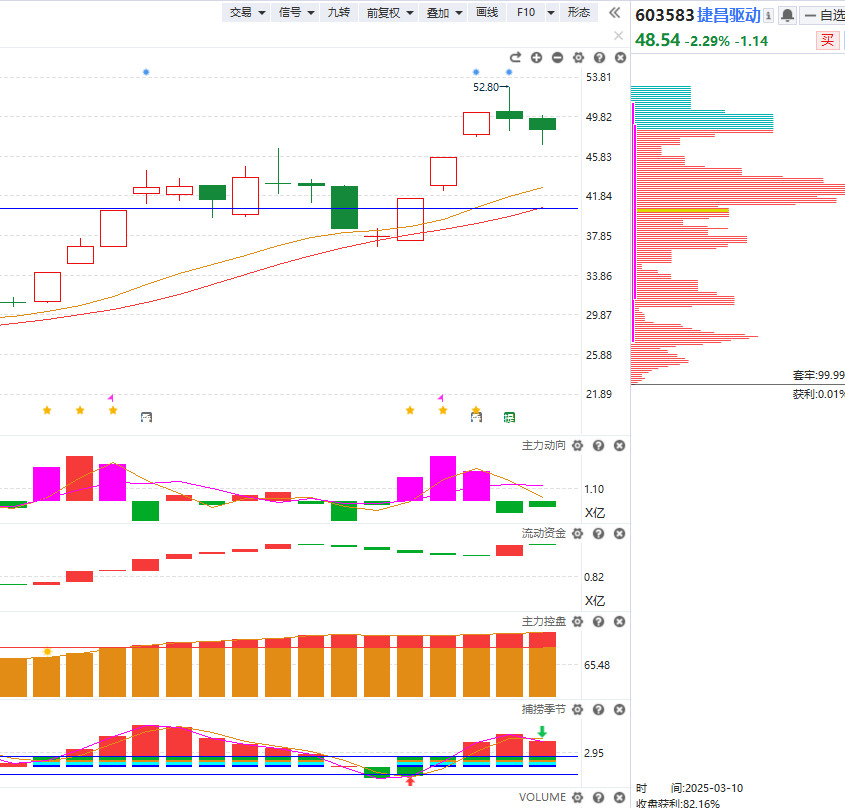 PART 01
稳中求进，共振金叉
重提宽松政策，大周期金叉反弹
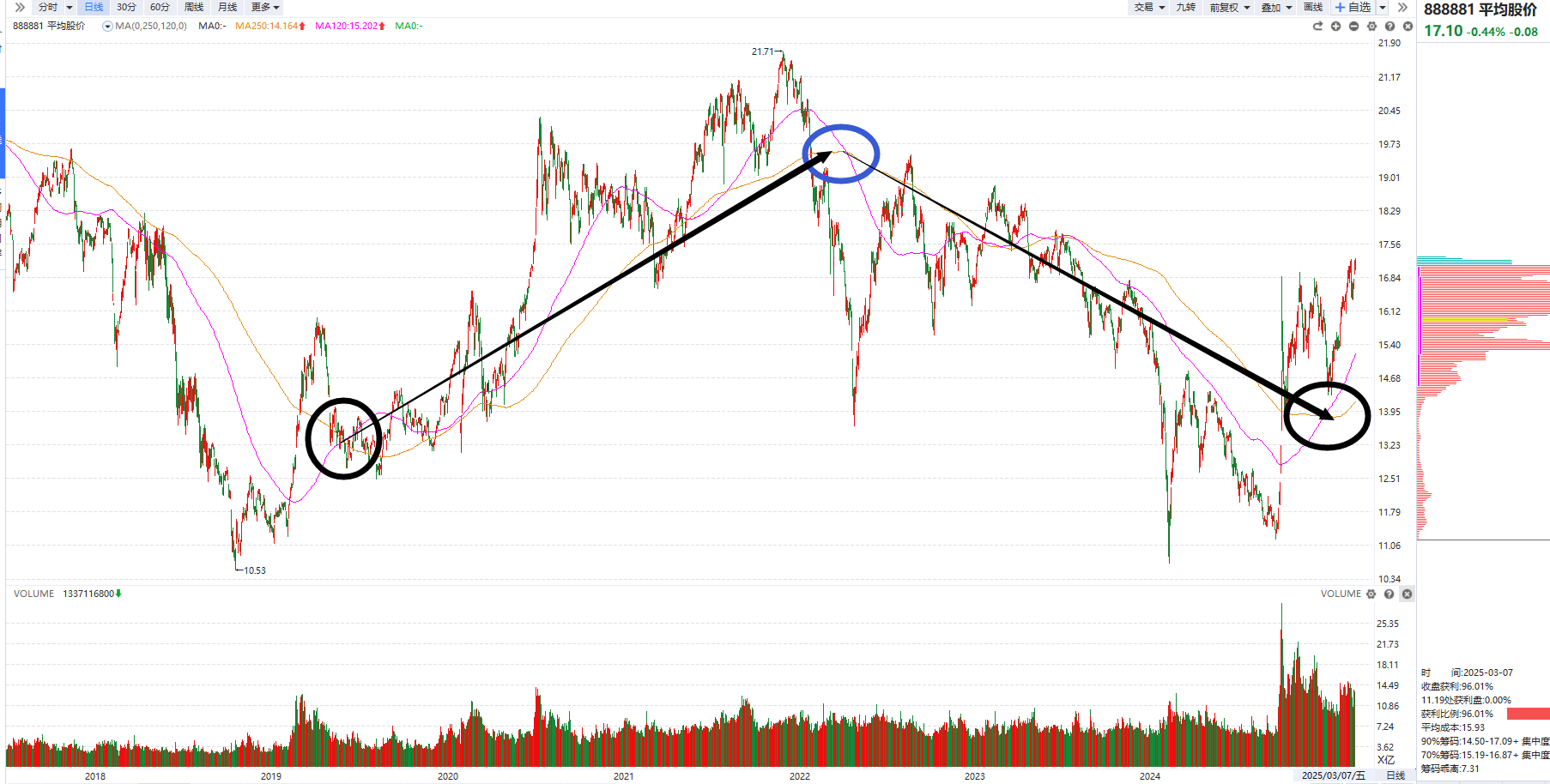 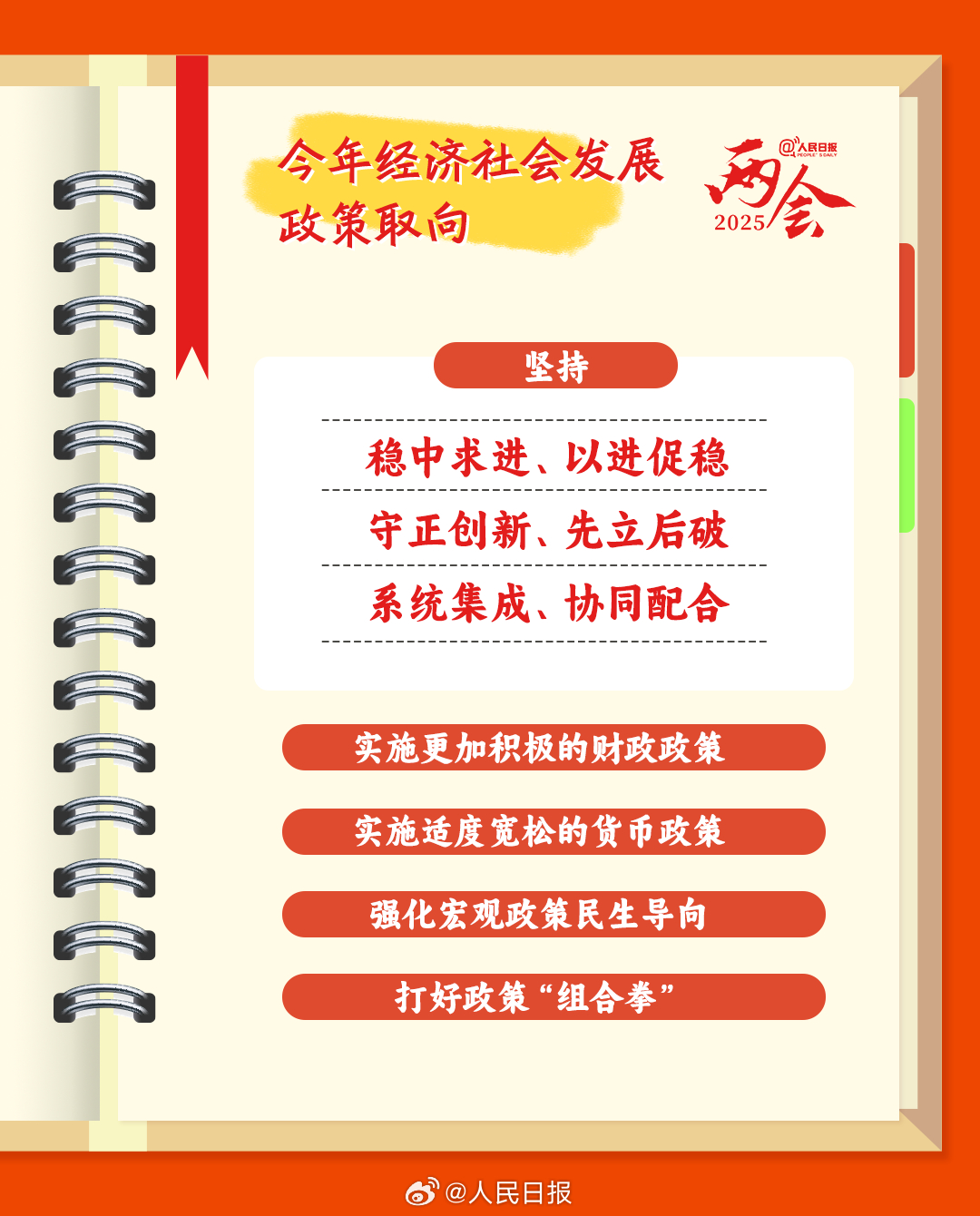 技术面：
每次120日线上穿250日线
控盘趋势股引领赚钱效应。
聚焦主线大于频繁换股
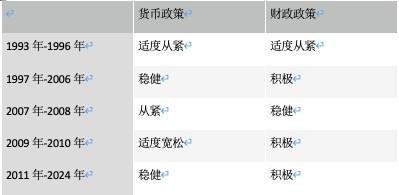 2020年，在新冠的冲击下，
全球央行放水
时隔14年，重提
“适度宽松的货币政策”
稳中求进，共振金叉
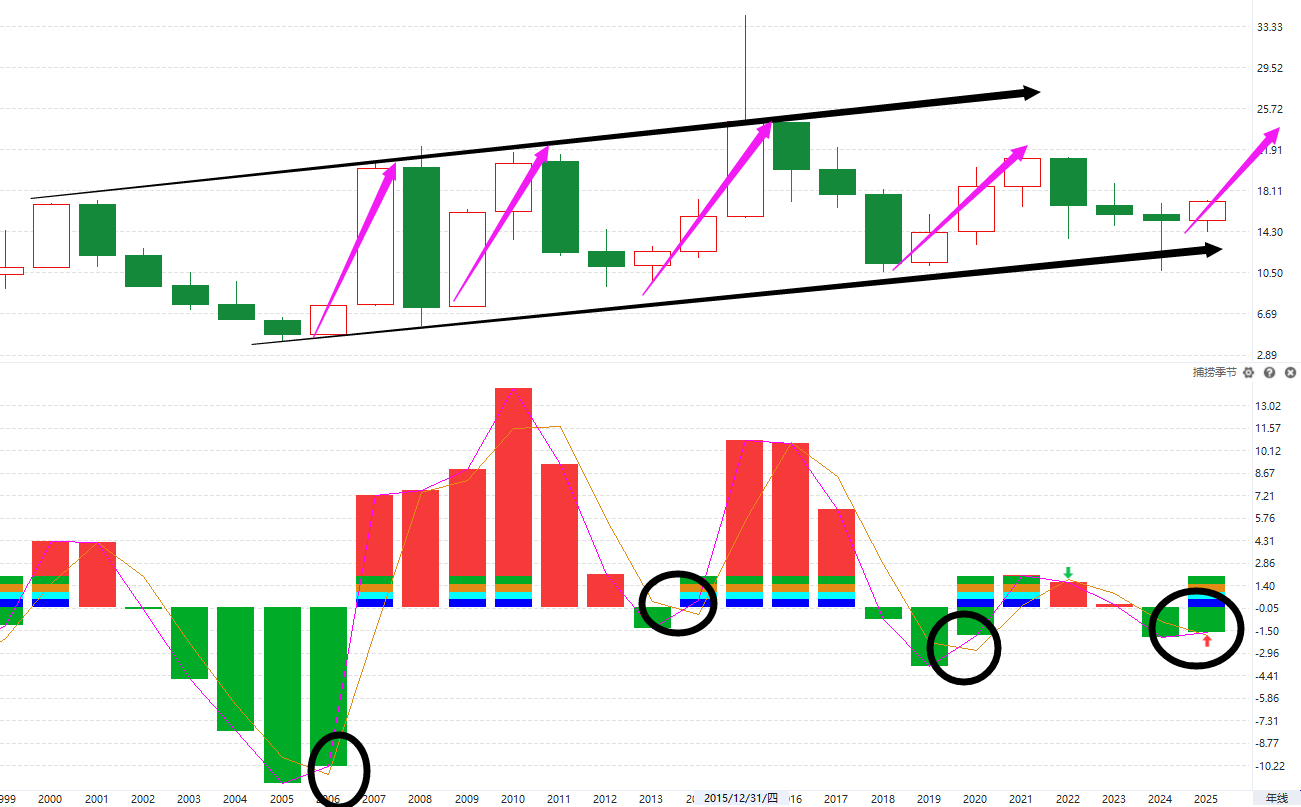 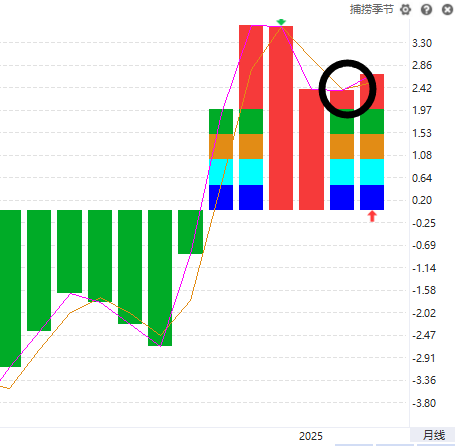 ①平均股价年线金叉，上一次在2020年。
①月线金叉，催生更多趋势股
控盘高位注意分化
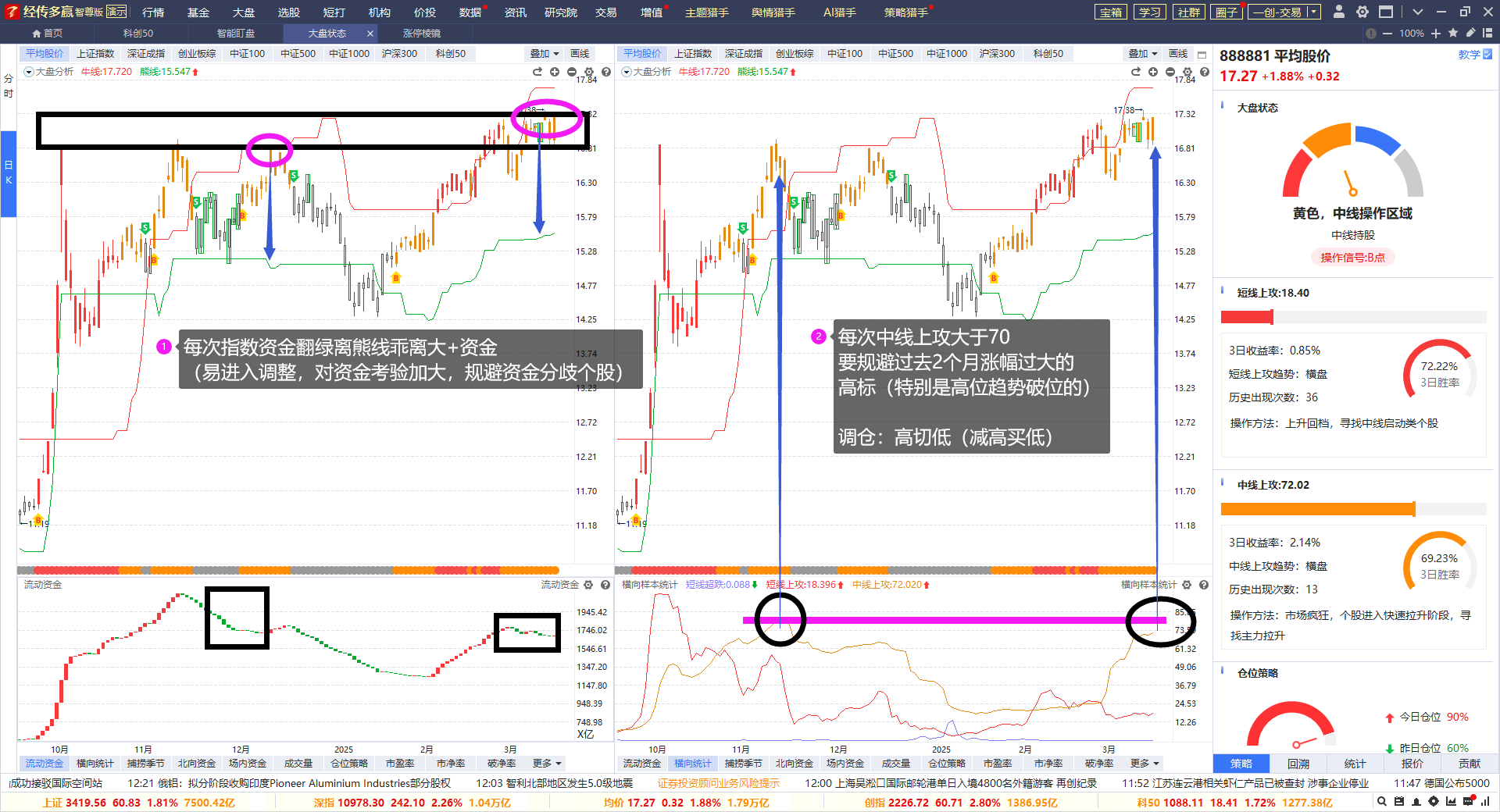 PART 02
稳股市，促消费
热点的高低切换
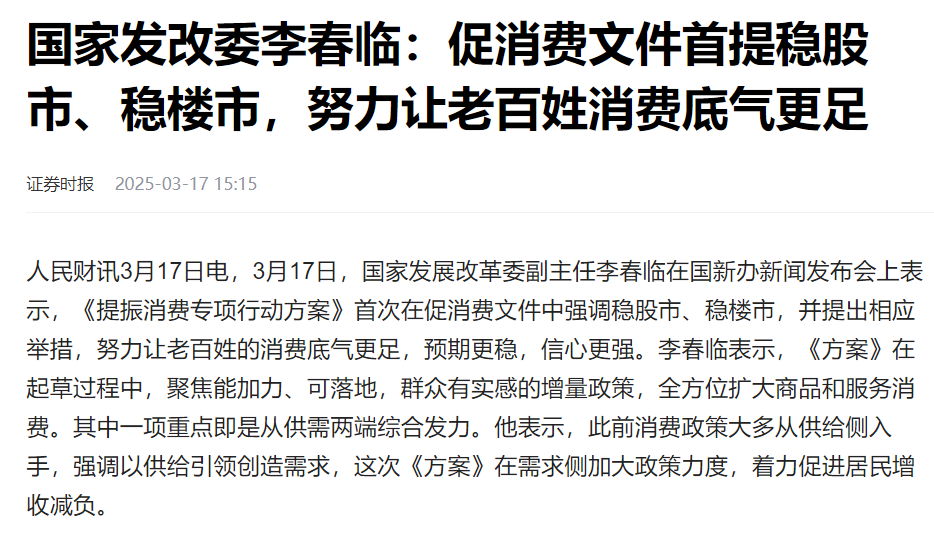 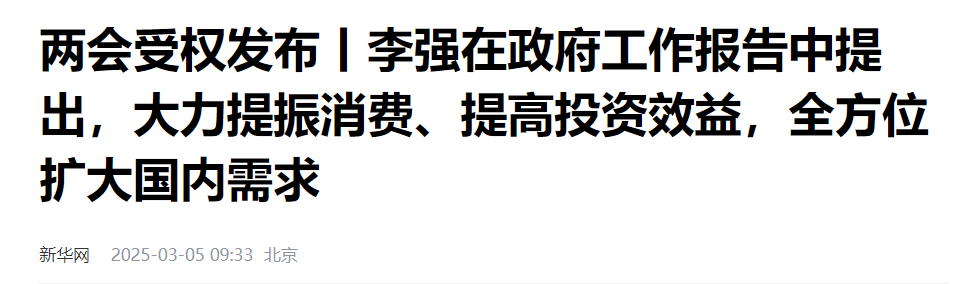 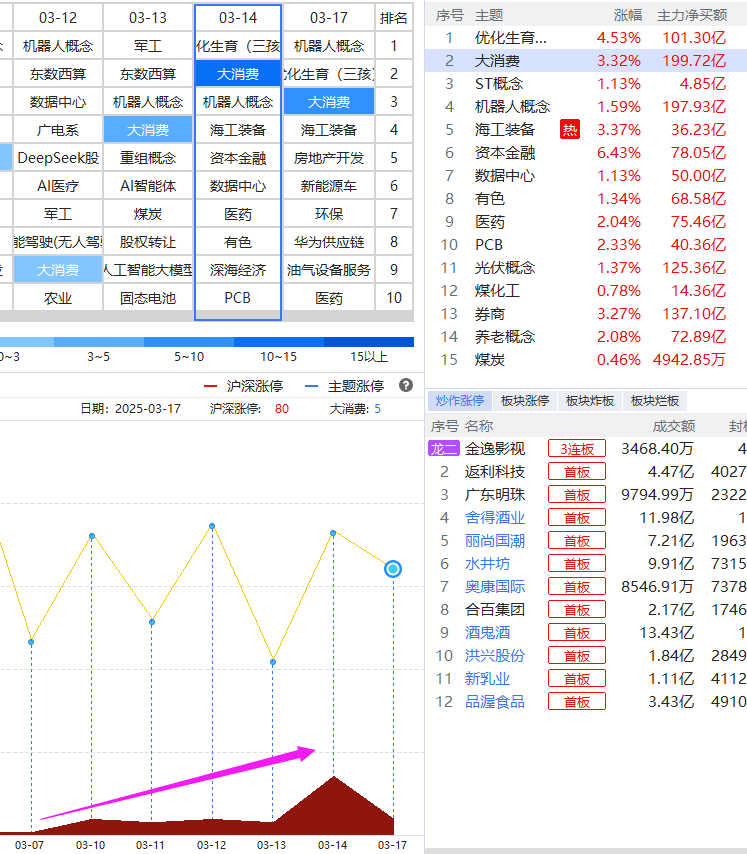 三月中，科技类开始疲软，低位消费异动风口涨潮，波段回档机会。
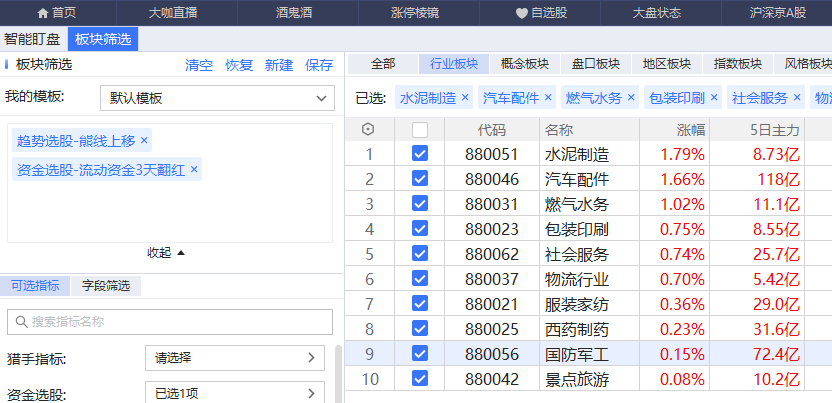 消费+三阳开泰
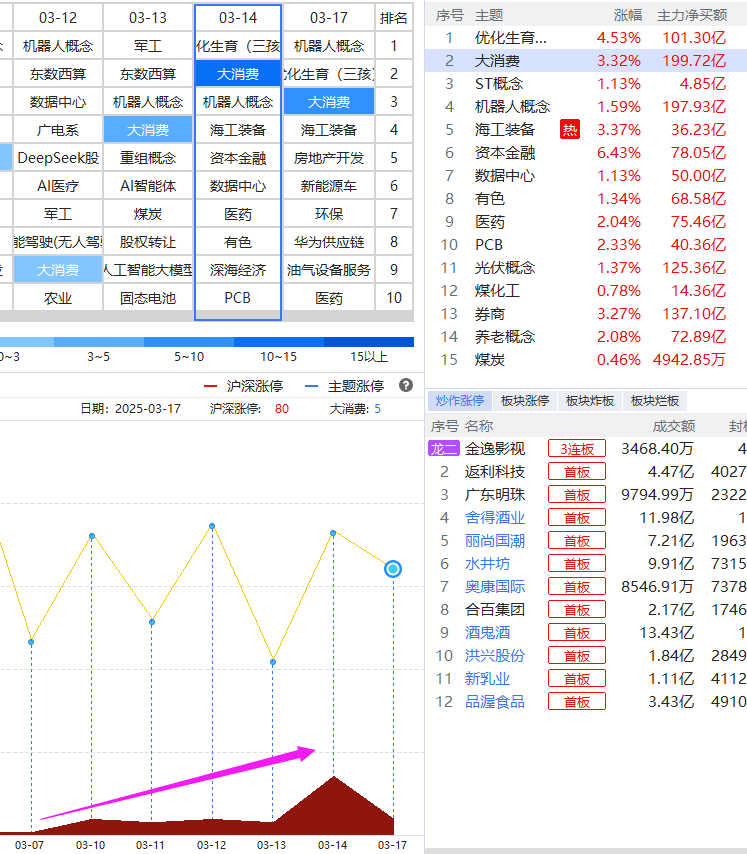 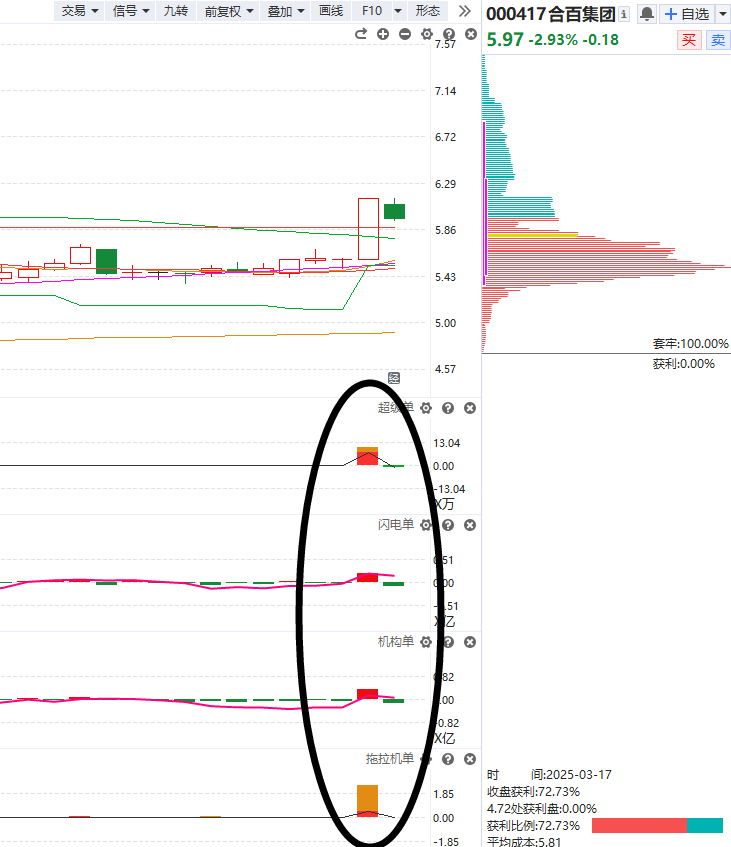 消费+三阳开泰
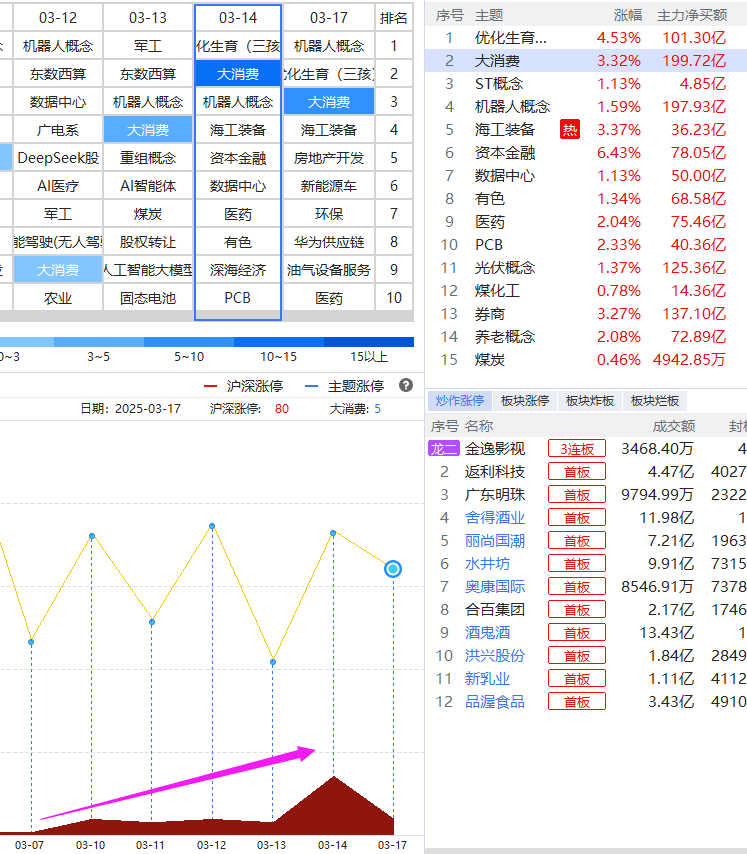 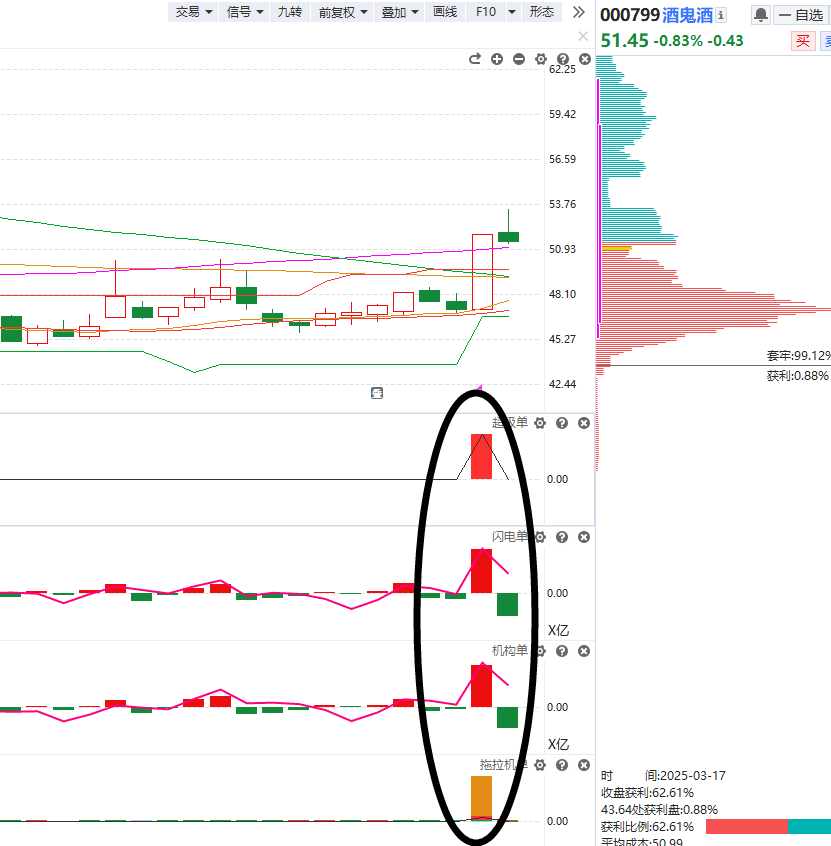 PART 03
着眼当下，热点把握
四线开花——分时异动
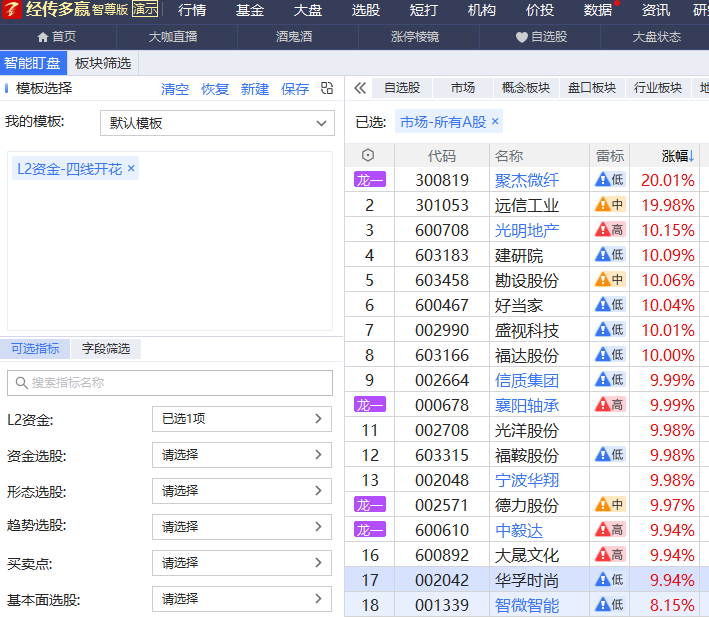 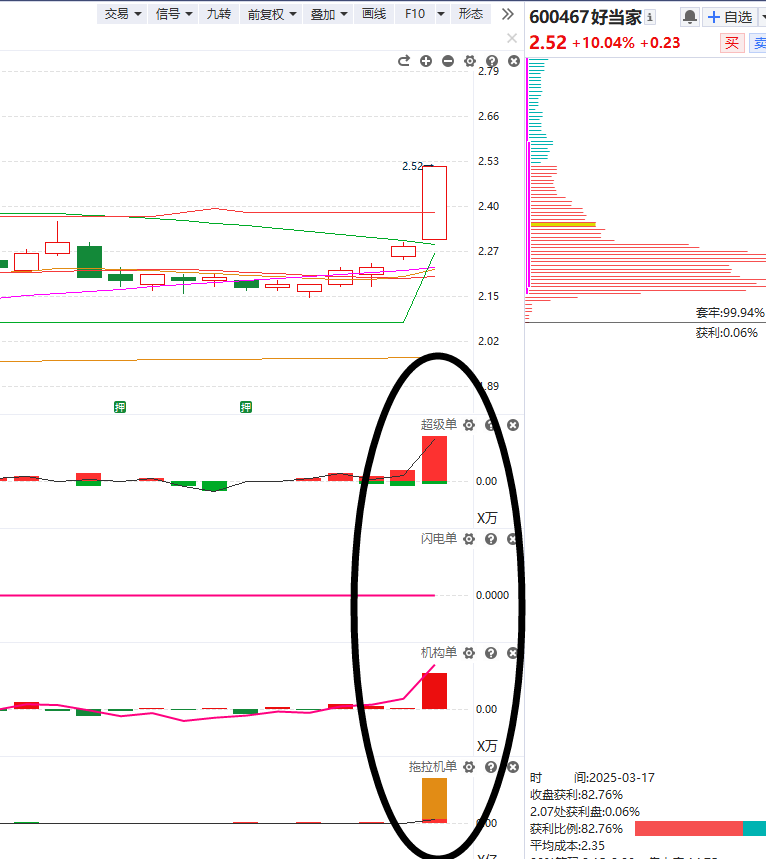